HAVE YOU MADE YOUR DECISION YET?
ASK QUESTIONS:
Is it easy to choose a career? Have you already made 
    your choice? What makes your chosen profession so 
    attractive for you?
Do your parents give you a piece of advice about your
      future profession?
What are your parents? Have you got any traditions connected with jobs in your 
      family?
4. Have you already got any experience, maybe part-time job or working during summer
    holidays?
5. Try to take a realistic view of your strengths and weaknesses. Which of your qualities 
    are worth improving?
6. Do you agree with the quotation, “It doesn’t matter what job you do. It’s how you do 
    it?”
SWOT-анализ
Просьбы, советы и приказы в косвенной речи
Приказы, советы и просьбы можно вводить не только глаголом tell. Рассмотрите список некоторых глаголов, которыми можно заменить tell, чтобы более точно передать смысл высказывания:
1. order - приказывать
2. warn - предупреждать
3. ask – спрашивать, просить
4. advise - советовать
5. invite - приглашать
6. beg - умолять
7. teach - учить
8. forbid – запрещать
Пример:
The doctor said to me, ‘Stop smoking!’ → The doctor told me to stop smoking.
‘Get out of the car!’ said the policeman. → The policeman ordered him to get out of the car.
The man with the gun said to us, ‘Don’t move!’ → The man with the gun warned us not to move.
Запомните универсальную формулу, которая поможет вам избежать ошибок в косвенной речи
He asked me to do something / He asked me not to do something.
Просьбы об объектах в косвенной речи
ask + for + object
     Пример:
‘Can I have an orange?’ she asked. → She asked for an orange.
‘Can I have the magazine, please?’ he asked. → He asked for the magazine.
‘May I have a glass of apple juice?’ he said. → He asked for a glass of apple juice.
‘Salt, please.’ → She asked for the salt.
Предложения (suggestions) в косвенной речи
Они переводятся в косвенную речь по следующему образцу:
She said, ‘Why don’t you get a mechanic to look at the car?’ →
She suggested that I should get a mechanic to look at the car.
or
She suggested I get a mechanic to look at the car.
В таких случаях также можно использовать глаголы:
1. insist - настаивать
2. recommend - рекомендовать
3. demand - требовать
4. request - запрашивать
5. propose – предлагать
The policeman said: “Keep the silence, please.” (Полицейский сказал: «Соблюдайте тишину, пожалуйста.») – The policeman asked ……
Mother said: “Kids, you should wash your hands before lunch.” (Мама сказала: «Дети, нужно помыть руки перед обедом.») – Mother advised ……
The dentist told me: “Don’t eat nuts anymore.” (Дантист сказал мне: «Больше не ешь орехи.») – The dentist warned ……
Tom : “Could you lend me 20 dollars, please?” (Том: «Ты не мог бы одолжить мне 20 долларов?») – Tom asked ……
Mr. Walters told his sons: “You must stay away from the lake.” (М-р Уолтерс сказал сыновьям: «Вы должны держаться подальше от озера.») – Mr. Walters warned ……
John said: “You should see a lawyer, Ted.” (Джон сказал: «Тебе следует посетить адвоката.») – John advised ……
The teacher told the students: “Don’t talk during the test.” (Учитель сказал студентам: «Не разговаривайте во время контрольной.») – The teacher warned 
The judge said: “Mr. Brown, you must pay a big fine.” (Судья сказал: «М-р Браун, вы обязаны заплатить большой штраф.») – The judge ordered ……
YOUR WAY TO SUCCESS
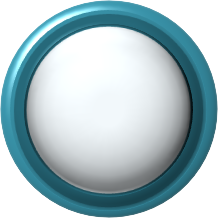 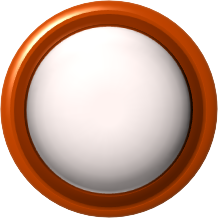 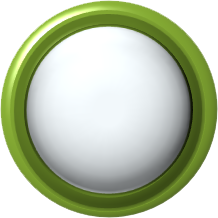 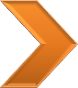 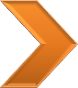 MY WAYS TO MAKE THEM TRUE
WHAT I HAVE
MY AIM/GOAL